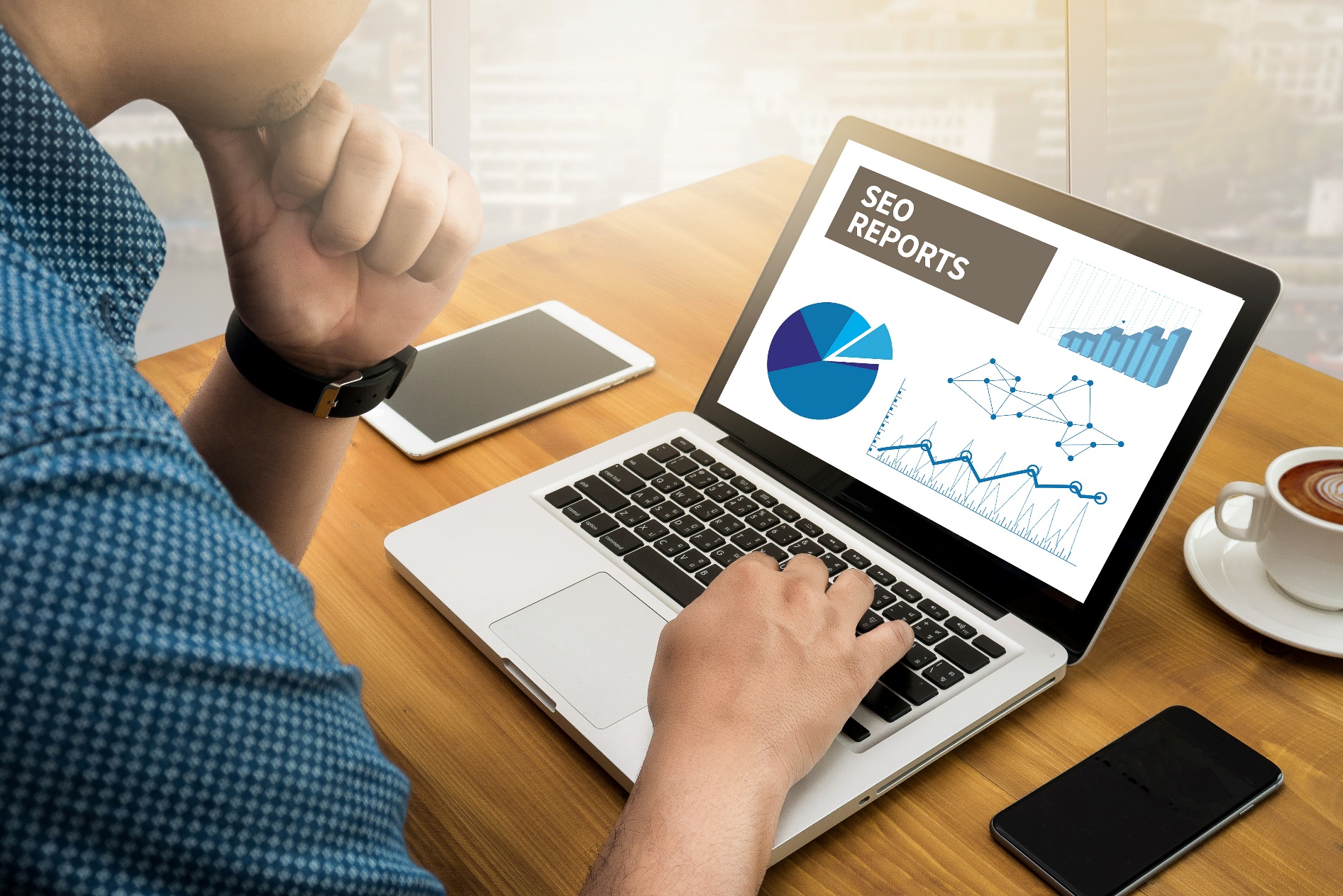 Professional statistics template
LOGO
Dynamic PPT / Frame Complete / Fine Atmosphere / Editable
The Website has channels as China
Chinadaily.com.cn is the largest English portal in China, providing news, business information, BBS, learning materials. The Website has channels as China,
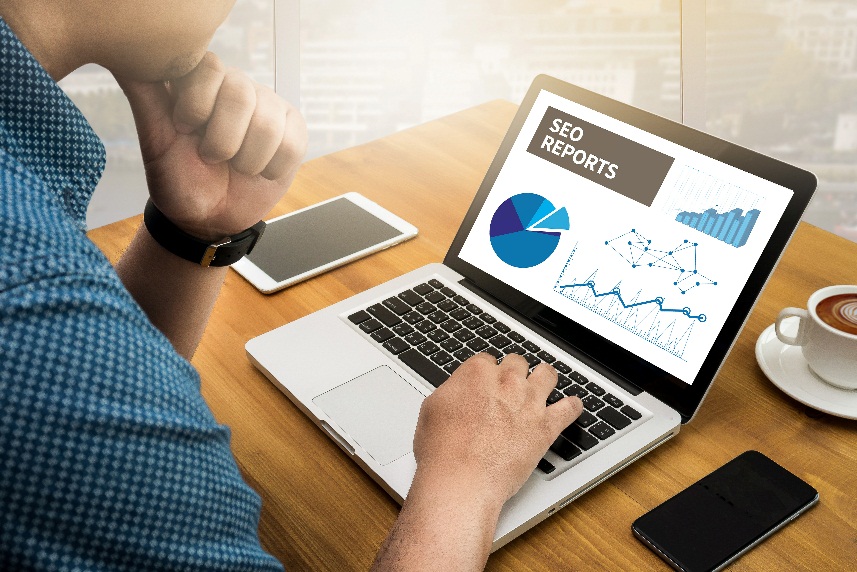 01
Please enter your title text here
02
Please enter your title text here
03
Please enter your title text here
CONTENTS
04
Please enter your title text here
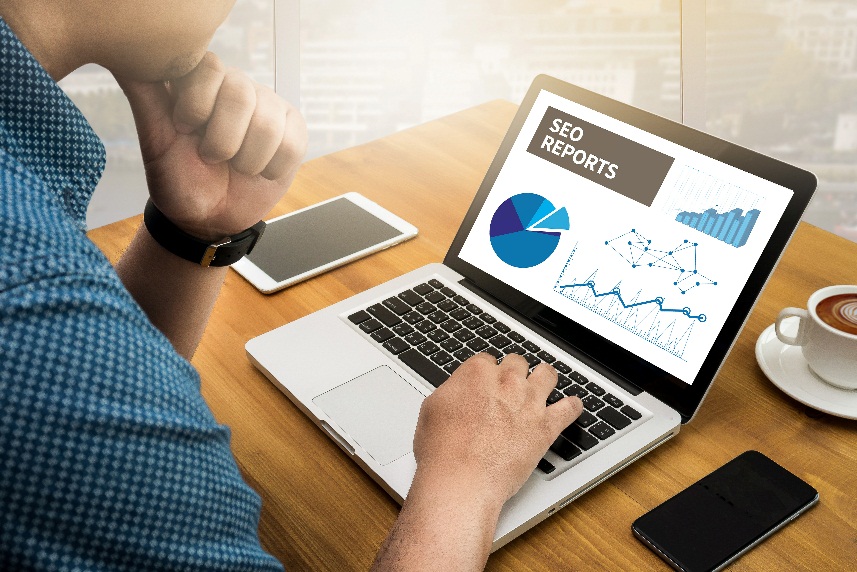 01
Please enter your title text here
CONTENTS
Add text
Add text
Add text
Add text
Click to change the title
Info 01
Info 02
Info 03
Info 04
Info 05
Info 06
Info 07
Info 08
Lorem stebus danaime lovera don akamare dimasa quosam santLoirem ipsume koler sit denima astebus daname lovera don yakamare dimasa qm sant porem ipsume denima ustebus daname lovera dono pakama dalaman manaada diantarakita bias begitu.
Dan manakalaadasebuahpercakapan yang bias dijadikan bahanpertimbangan apapun.
Click to change the title
Enter title text
Enter title text
Lorem Ipms dolor sita sla por adus  but volup dam cintakuan dalam enjadi kasebu
ande inteman rina dan aq.
Lorem Ipms dolor sita sla por adus  but volup dam cintakuan dalam enjadi kasebu
ande inteman rina dan aq.
S
W
Enter title text
Enter title text
Lorem Ipms dolor sita sla por adus  but volup dam cintakuan dalam enjadi kasebu
ande inteman rina dan aq.
Lorem Ipms dolor sita sla por adus  but volup dam cintakuan dalam enjadi kasebu
ande inteman rina dan aq.
O
T
Click to change the title
project name
project name
project name
project name
project name
project name
Click to enter the brief text content, the text content can be edited freely, and the image can be replaced.
Click to enter the brief text content, the text content can be edited freely, and the image can be replaced.
Click to enter the brief text content, the text content can be edited freely, and the image can be replaced.
Click to enter the brief text content, the text content can be edited freely, and the image can be replaced.
Click to enter the brief text content, the text content can be edited freely, and the image can be replaced.
Click to enter the brief text content, the text content can be edited freely, and the image can be replaced.
项目分析
Click to change the title
We Create
Quality Professional 
PPT Presentation
Example Text : Get a modern PowerPoint  Presentation that is beautifully designed. I hope and I believe that this Template will your Time, Money and Reputation. You can simply impress your audience and add a unique zing.
Presentation
Presentation
Presentation
Click to change the title
Please replace the text content
Please replace text, click add relevant headline, modify the text content, also can copy your content to this directly.
Please replace the text content
Please replace text, click add relevant headline, modify the text content, also can copy your content to this directly.
Please replace the text content
Please replace text, click add relevant headline, modify the text content, also can copy your content to this directly.
Please replace the text content
Please replace text, click add relevant headline, modify the text content, also can copy your content to this directly.
8
Chart Infographic
Presentation
Example Text : Get a modern PowerPoint  Presentation that is beautifully designed. I hope and I believe that this Template will your Time, Money and Reputation. You can simply impress your audience and add a unique zing and appeal to your Presentations.
We Create
Quality Professional 
PPT Presentation
Click to change the title
04
Text Here
03
Text Here
02
Text Here
01
Text Here
Your Text Here
Your Text Here
Your Text Here
Your Text Here
You can simply impress your audience and add a unique zing and appeal to your Presentations.
You can simply impress your audience and add a unique zing and appeal to your Presentations.
You can simply impress your audience and add a unique zing and appeal to your Presentations.
You can simply impress your audience and add a unique zing and appeal to your Presentations.
Click to change the title
Descriptions
Lorem ipsum dolor sit amet consectetur sagitis purus dolor sit amet consectetur sagitis.
Descriptions
Lorem ipsum dolor sit amet consectetur sagitis purus dolor sit amet consectetur sagitis.
Descriptions
Lorem ipsum dolor sit amet consectetur sagitis purus dolor sit amet consectetur sagitis.
Descriptions
Lorem ipsum dolor sit amet consectetur sagitis purus dolor sit amet consectetur sagitis.
Descriptions
Lorem ipsum dolor sit amet consectetur sagitis purus dolor sit amet consectetur sagitis.
Click to change the title
Enter title text
Enter title text
Enter title text
Enter title text
Enter title text
Click to enter the brief text content, the text content can be edited freely, and the image can be replaced.
Click to enter the brief text content, the text content can be edited freely, and the image can be replaced.
Click to enter the brief text content, the text content can be edited freely, and the image can be replaced.
Click to enter the brief text content, the text content can be edited freely, and the image can be replaced.
Click to enter the brief text content, the text content can be edited freely, and the image can be replaced.
12
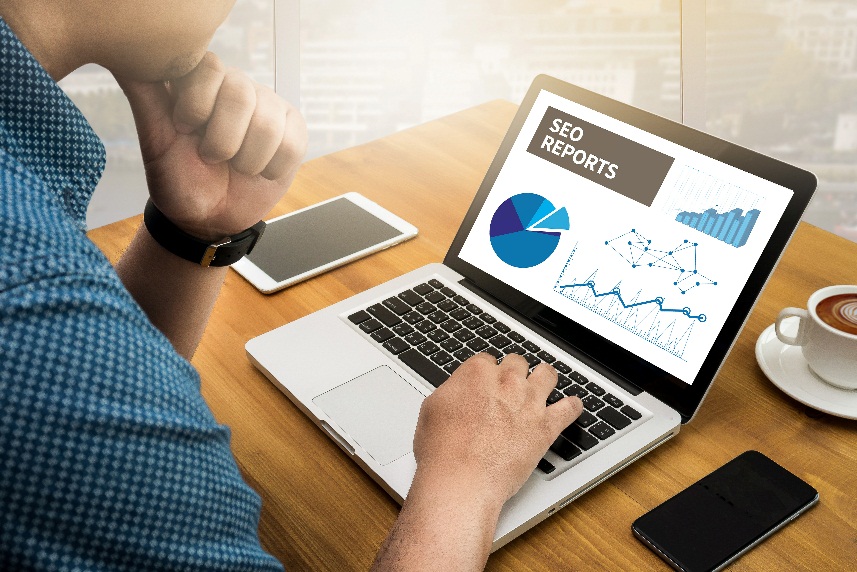 02
Please enter your title text here
CONTENTS
Add text
Add text
Add text
Add text
Click to change the title
Click to enter the brief text content, the text content can be edited freely, and the image can be replaced.
Click to enter the brief text content, the text content can be edited freely, and the image can be replaced.
Click to enter the brief text content, the text content can be edited freely, and the image can be replaced.
Click to enter the brief text content, the text content can be edited freely, and the image can be replaced.
Delorem ipme koler sit deniaos anatus daname loverna done dimasa quoslaandinam sant
salm ma dolore.
Delorem ipme koler sit deniaos anatus daname loverna done dimasa quoslaandinam sant
salm ma dolore.
Delorem ipme koler sit deniaos anatus daname loverna done dimasa quoslaandinam sant
salm ma dolore.
Delorem ipme koler sit deniaos anatus daname loverna done dimasa quoslaandinam sant
salm ma dolore.
Click to change the title
Computing Skill
Click to enter the brief text content, the text content can be edited freely, and the image can be replaced.
Communication
Graphic Design
Organising
Leadership
Click to enter the brief text content, the text content can be edited freely, and the image can be replaced.
Click to enter the brief text content, the text content can be edited freely, and the image can be replaced.
Click to enter the brief text content, the text content can be edited freely, and the image can be replaced.
Click to enter the brief text content, the text content can be edited freely, and the image can be replaced.
Click to change the title
w
Strengths
Weaknesses
S
The paper is an article used to conduct scientific research and describe scientific research results. It is not only a means to
The paper is an article used to conduct scientific research and describe scientific research results. It is not only a means to
T
o
Opportunity
Threats
The paper is an article used to conduct scientific research and describe scientific research results. It is not only a means to
The paper is an article used to conduct scientific research and describe scientific research results. It is not only a means to
16
Click to change the title
Enter the title here
Enter the title here
Enter the title here
100%
90%
95%
Click to enter the brief text content, the text content can be edited freely, and the image can be replaced.
Click to enter the brief text content, the text content can be edited freely, and the image can be replaced.
Click to enter the brief text content, the text content can be edited freely, and the image can be replaced.
Lorem stebus danaime lovera donWakamare dimasa quosam santLoirem ipsume koler sit denimaOstebus daname lovera don yakamare dimasa qm santLorem ipsume denimaOstebus daname lovera dono pakama dalaman.
Click to change the title
Enter the title here
Enter the title here
Enter the title here
Click to enter the brief text content, the text content can be edited freely, and the image can be replaced.
Click to enter the brief text content, the text content can be edited freely, and the image can be replaced.
Click to enter the brief text content, the text content can be edited freely, and the image can be replaced.
Click to enter the brief text content, the text content can be edited freely, and the image can be replaced.
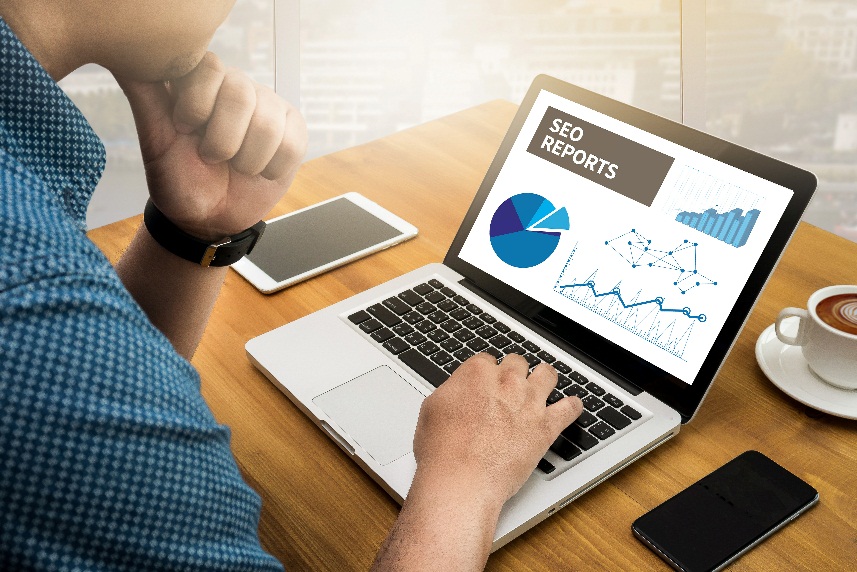 03
Please enter your title text here
CONTENTS
Add text
Add text
Add text
Add text
Click to change the title
Replace text content
50%
Please replace the text content，Click to add the relevant title text, modify the text content, or you can copy your content directly here.
60%
70%
Replace text content
Please replace the text content，Click to add the relevant title text, modify the text content, or you can copy your content directly here.
90%
Replace text content
Replace text content
Please replace the text content，Click to add the relevant title text, modify the text content, or you can copy your content directly here.
Please replace the text content，Click to add the relevant title text, modify the text content, or you can copy your content directly here.
20
Click to change the title
80
Click to add a subtitle
67%
60%
60
Please enter relevant contentPlease enter relevant contentPlease enter relevant contentPlease enter relevant contentPlease enter relevant content
49%
38%
Total amount for the whole year:
40
20,500,000
20
Click to change the title
Enter the title here
Enter the title here
Enter the title here
Enter the title here
Click to enter the brief text content, the text content can be edited freely, and the image can be replaced.
Click to enter the brief text content, the text content can be edited freely, and the image can be replaced.
Click to enter the brief text content, the text content can be edited freely, and the image can be replaced.
Click to enter the brief text content, the text content can be edited freely, and the image can be replaced.
Click to change the title
Enter the title here
Enter the title here
Enter the title here
Enter the title here
Click to enter the brief text content, the text content can be edited freely, and the image can be replaced.
Click to enter the brief text content, the text content can be edited freely, and the image can be replaced.
Click to enter the brief text content, the text content can be edited freely, and the image can be replaced.
Click to enter the brief text content, the text content can be edited freely, and the image can be replaced.
Enter the title here
Click to enter the brief text content, the text content can be edited freely, and the image can be replaced.
Enter the title here
Click to enter the brief text content, the text content can be edited freely, and the image can be replaced.
Click to change the title
Add title content text
Click here to add text
Click here to add text
Click on the input title
Your content is here, or by copying your text, select Paste in this box and choose to keep only the text. Enter a comprehensive说明。
Click here to add text
Click here to add text
Click on the input title
Click here to add text
Click here to add text
Click on the input title
Click here to add text
Click here to add text
Click on the input title
Click here to add text
Click here to add text
Click on the input title
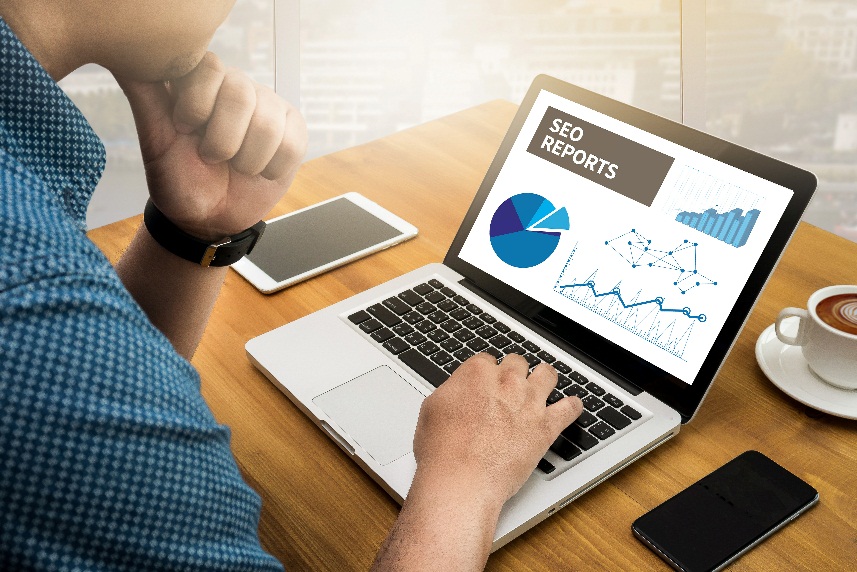 04
Please enter your title text here
CONTENTS
Add text
Add text
Add text
Add text
Click to change the title
Description
Management
Product Brand
Executive summary
Service
Promotion
Click to enter the brief text content, the text content can be edited freely, and the image can be replaced.
Click to enter the brief text content, the text content can be edited freely, and the image can be replaced.
Click to enter the brief text content, the text content can be edited freely, and the image can be replaced.
Click to enter the brief text content, the text content can be edited freely, and the image can be replaced.
Click to enter the brief text content, the text content can be edited freely, and the image can be replaced.
Click to enter the brief text content, the text content can be edited freely, and the image can be replaced.
Click to change the title
Click to enter the brief text content, the text content can be edited freely, and the image can be replaced.
Click to enter the brief text content, the text content can be edited freely, and the image can be replaced.
Click to enter the brief text content, the text content can be edited freely, and the image can be replaced.
Click to enter the brief text content, the text content can be edited freely, and the image can be replaced.
Click to enter the brief text content, the text content can be edited freely, and the image can be replaced.
Cheking
Action
Development
Full Support
Review
Click to change the title
Title text
Click here to add textClick here to add text
Click here to add textClick here to add text
Title text
Click here to add textClick here to add text
Click here to add textClick here to add text
Title text
Click here to add textClick here to add text
Click here to add textClick here to add text
Title text
Title text
Title text
Title text
Title text
Title text
Click here to add textClick here to add text
Click here to add textClick here to add text
Title text
Click here to add textClick here to add text
Click here to add textClick here to add text
Click to change the title
Problem
Problem
The problem encountered in the task can be considered from the external problem and the internal problem.
The problem encountered in the task can be considered from the external problem and the internal problem.
Problem
Problem
A
B
C
D
The problem encountered in the task can be considered from the external problem and the internal problem.
The problem encountered in the task can be considered from the external problem and the internal problem.
29
THANKS!
30
Click to change the title
Future goal1
Future goal3
3
1
Enter your content here, or copy and paste your text.
Enter your content here, or copy and paste your text.
Future goal2
Future goal4
4
2
Enter your content here, or copy and paste your text.
Enter your content here, or copy and paste your text.
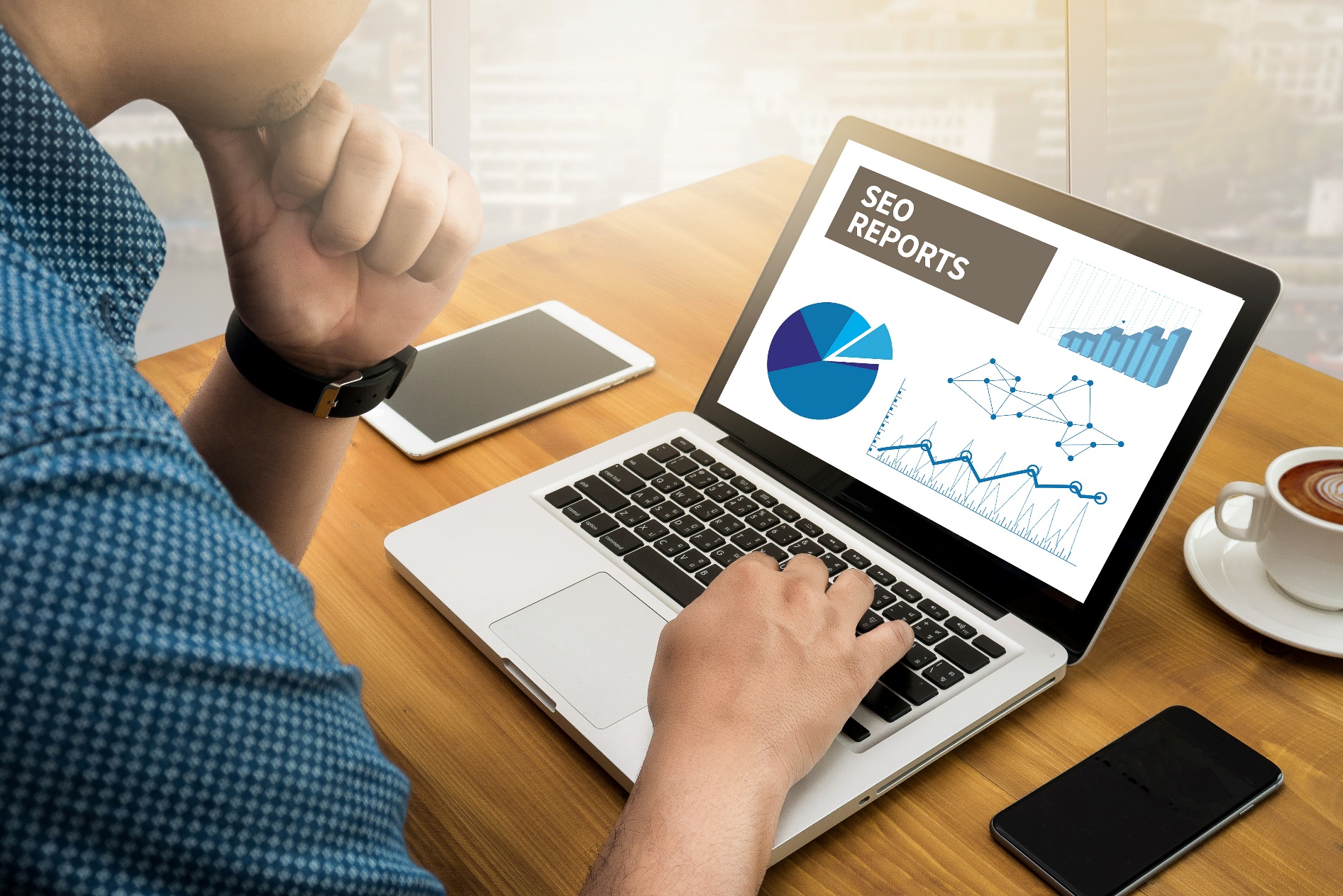 Thank you for watching THANK YOU
LOGO
Dynamic PPT / Frame Complete / Fine Atmosphere / Editable
The Website has channels as China
Chinadaily.com.cn is the largest English portal in China, providing news, business information, BBS, learning materials. The Website has channels as China,